Grouping Students in Educational Settings
Speaker: Jim-An Tsai
Advisor: Jia-ling Koh
Author: Rakesh Agrawal, Behzad Golshan, Evimaria Terzi
Date: 2015/4/30
Source: KDD’14
1
Outline
1. Introduction

2. Framework

3. Experiment

4. Conclusion
2
Introduction
How can we Group a large number of Students into sections so that the overall Gain for students is Maximized?
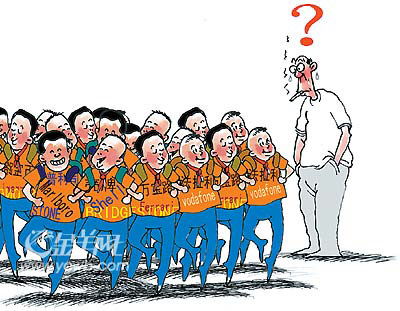 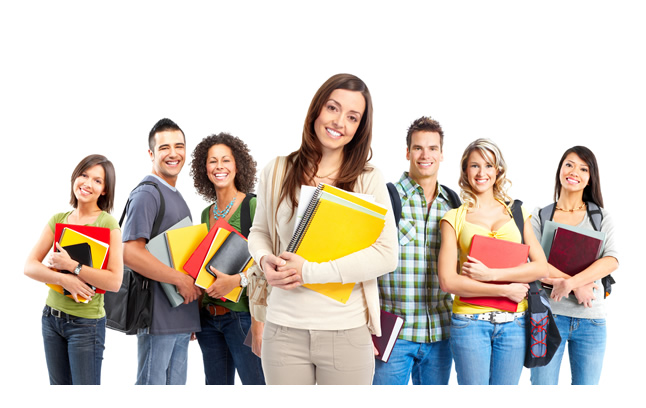 3
Introduction
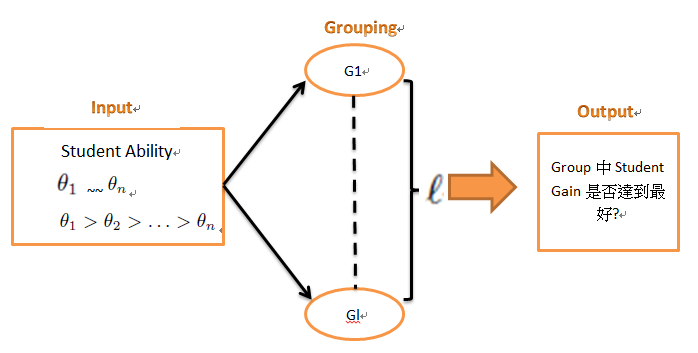 1-Group Problem
ℓ-Groups problems
4
Outline
1. Introduction

2. Framework

3. Experiment

4. Conclusion
5
Framework
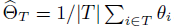 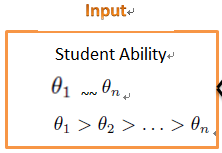 Leader
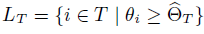 Follower
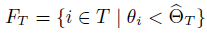 6
[Speaker Notes: 舉個例子說明]
Framework
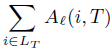 Student Gain
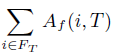 Leader
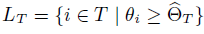 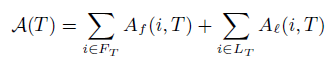 Follower
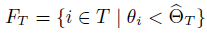 Ignore leader
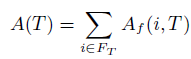 7
Framework
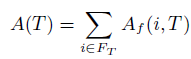 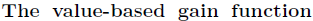 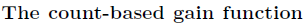 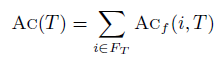 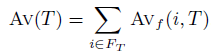 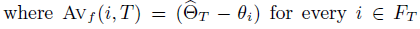 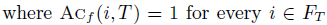 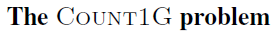 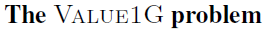 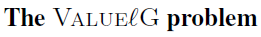 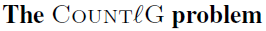 8
The Count1G problem
L&F algorithm
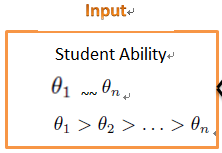 檢查是否滿足
Feasibility Constraint
滿足
Return
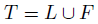 9
The Count1G problem
For example:
令 k = 3 (k值表一個group訂為多少人,即Group size)
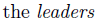 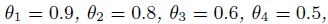 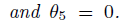 Check 1
Check 3
Check 2
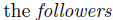 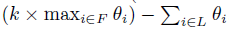 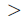 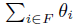 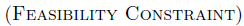 ?
3                0.8
0.8+0.6
0.9
Check1 X
0.6+0.5
3                0.6
0.9
10
Check2 O
Return {1, 3, 4}
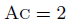 The CountℓG problem
It’s NP-complete problem.

Use IterL&F method to solve.

IterL&F is an iteration of L&F algorithm, 

including max-IterL&F, min-IterL&F, any-IterL&F
11
The Value1G problem
Endpoints algorithm
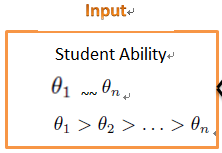 檢查是否滿足
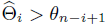 滿足
Get a lot of T
Return
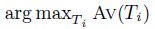 12
The Value1G problem
For example:
令 k = 3 (k值表一個group訂為多少人,即Group size)
i = 1
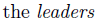 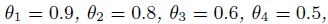 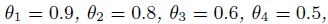 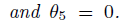 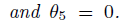 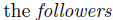 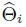 = (0.9+0.5+0) / 3 = 0.466
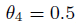 Check1 X
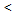 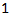 i = 2
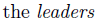 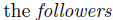 Check2 O
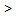 = (0.9+0.8+0) / 3 = 0.566
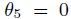 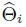 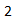 Have
T2 =
13
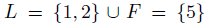 Return
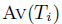 = 0.566 – 0 = 0.566
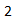 The ValueℓG problem
It is still unresolved.

Use InterEndpoints to solve: is an iteration of Endpoints algorithm

Use RoundRobin to solve: creates k students at positions: 1, n/k+1, 2*(n/k)+1
14
Outline
1. Introduction

2. Framework

3. Experiment

4. Conclusion
15
Datasets
n =1024 students

Use randomly sampled from

(a)normal distribution

(b)uniform distribution

(c)pareto distribution
16
Experiment for CountℓG
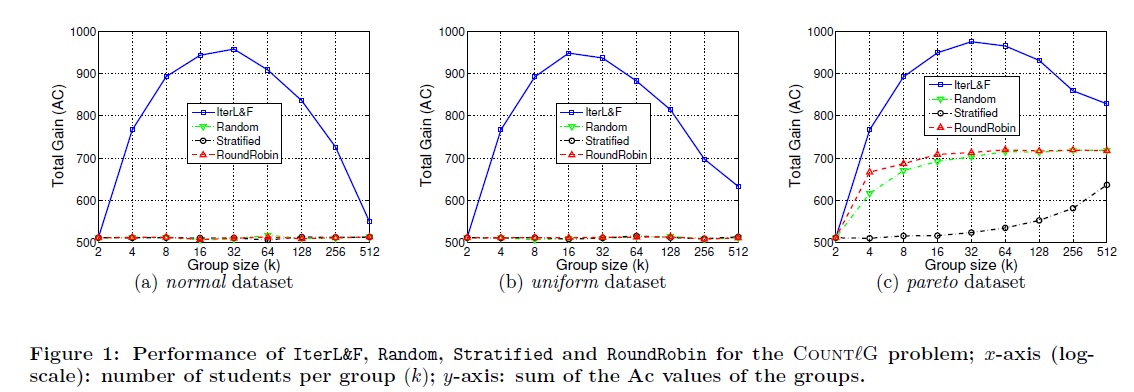 17
Experiment for CountℓG
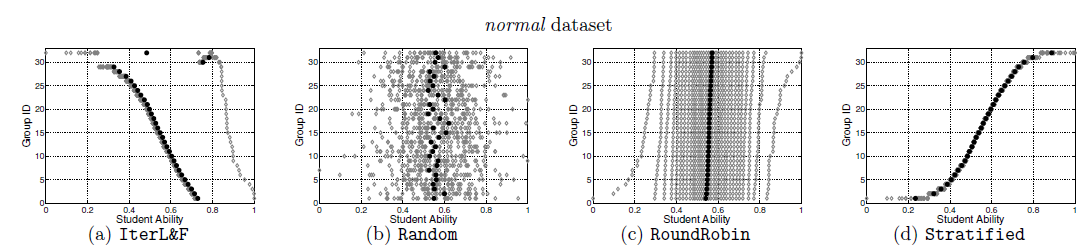 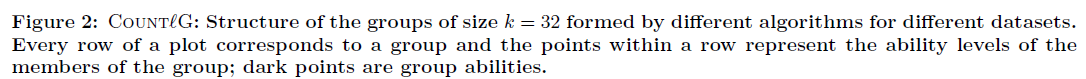 18
Check for 3type IterL&F
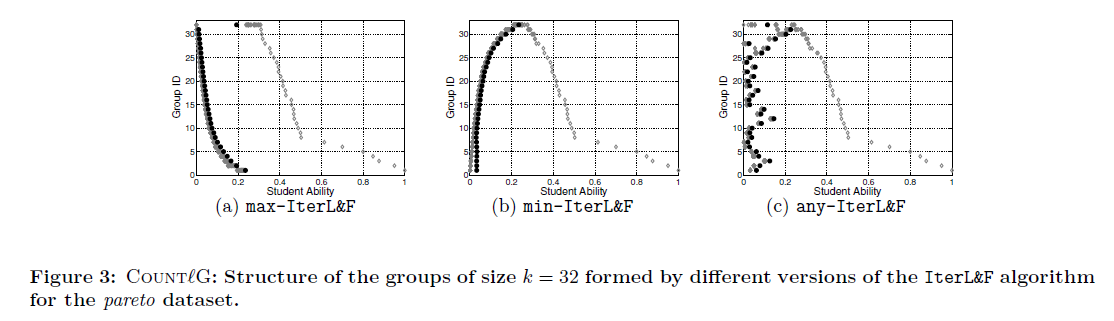 19
Experiment for ValueℓG
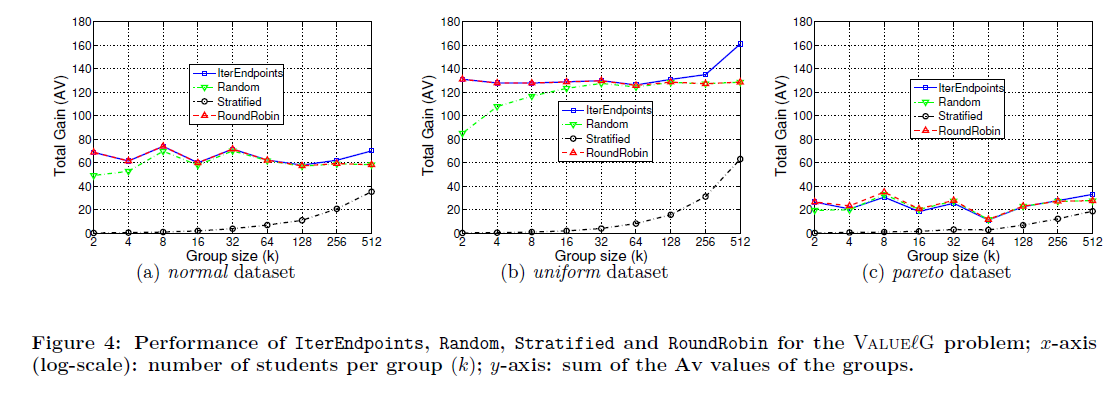 20
Experiment for ValueℓG
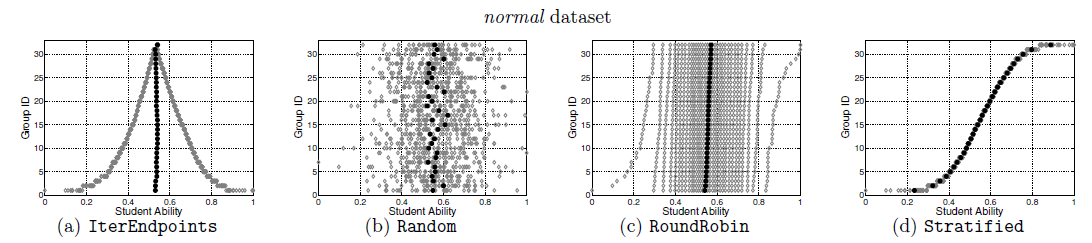 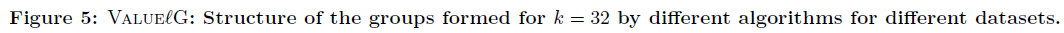 21
Outline
1. Introduction

2. Framework

3. Experiment

4. Conclusion
22
Conclusion
We proposed a formal framework for studying the socially important problem of grouping students in a large class into sections so that the gain aggregated over all the students is maximized.

Our experiments indicate that by appropriately choosing the definition of the gain function, it is possible to achieve different social goals.
23
Thanks for Listening
24